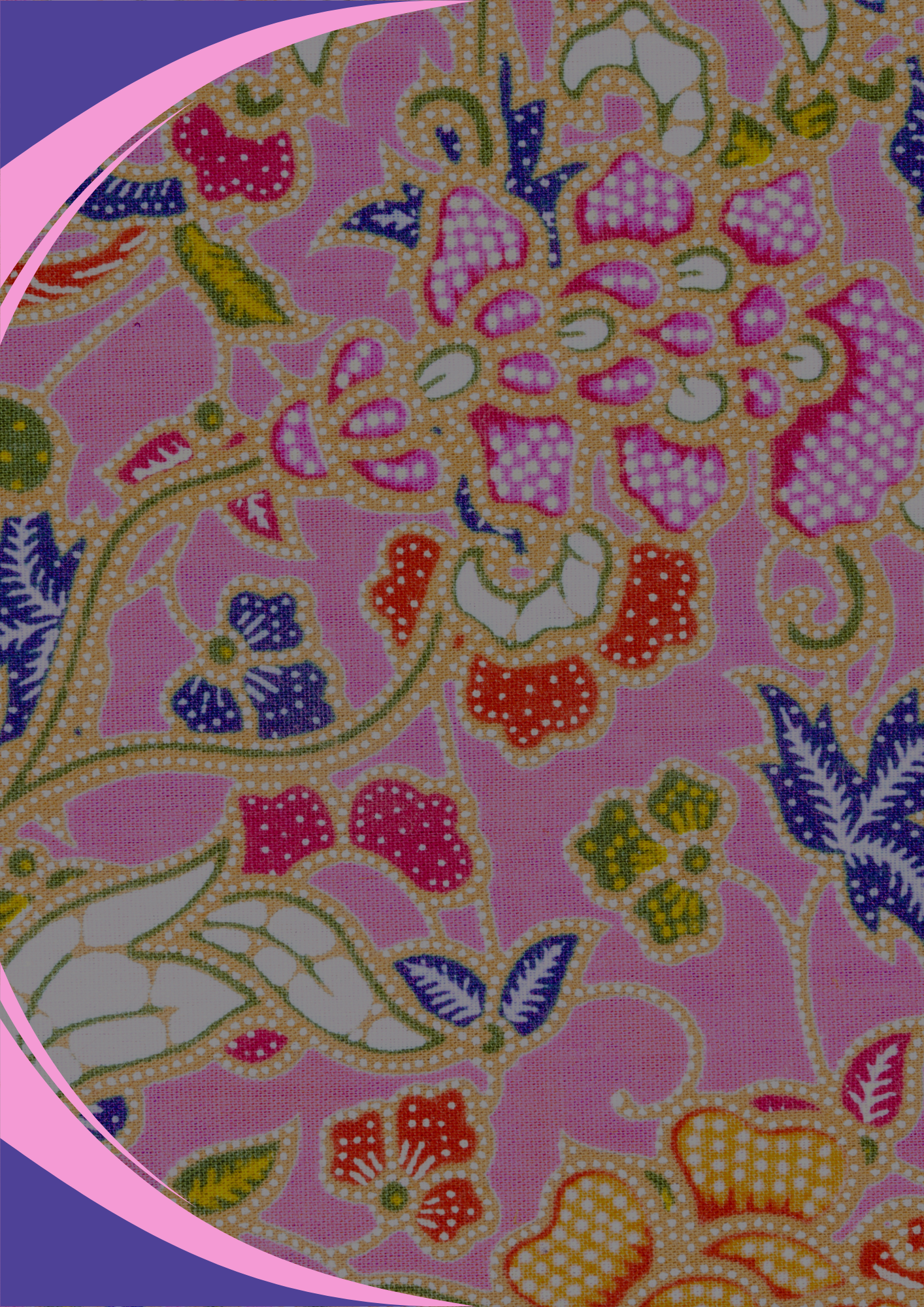 Nama Sekolah
Bandar, Negeri
Nama Program
01
Julai
HARI
MASA
Di
TEMPAT
Dirasmikan oleh:
Nama Tetamu Kehormat
Slogan Program sekiranya ada
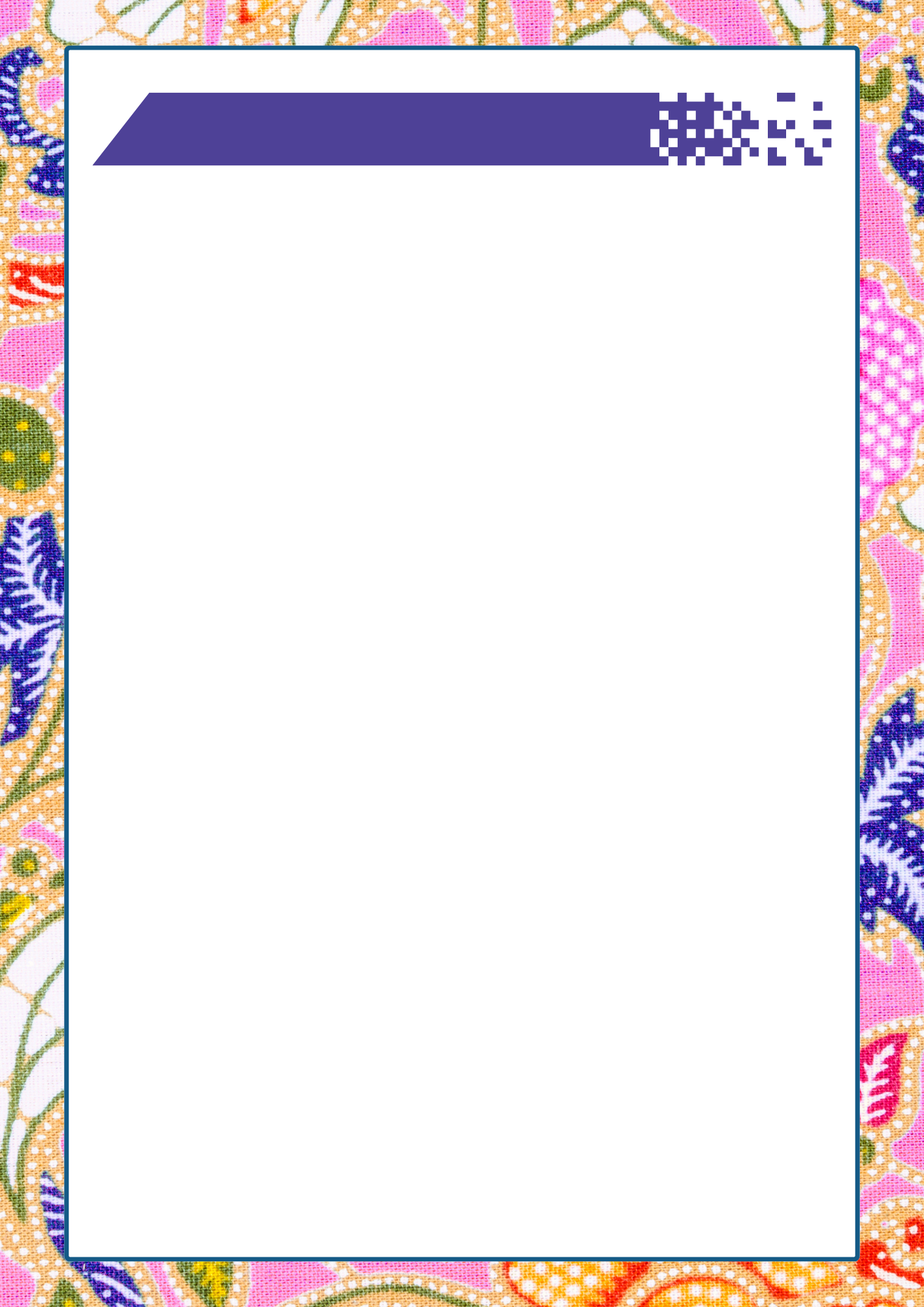 Tajuk
Isi kandungan
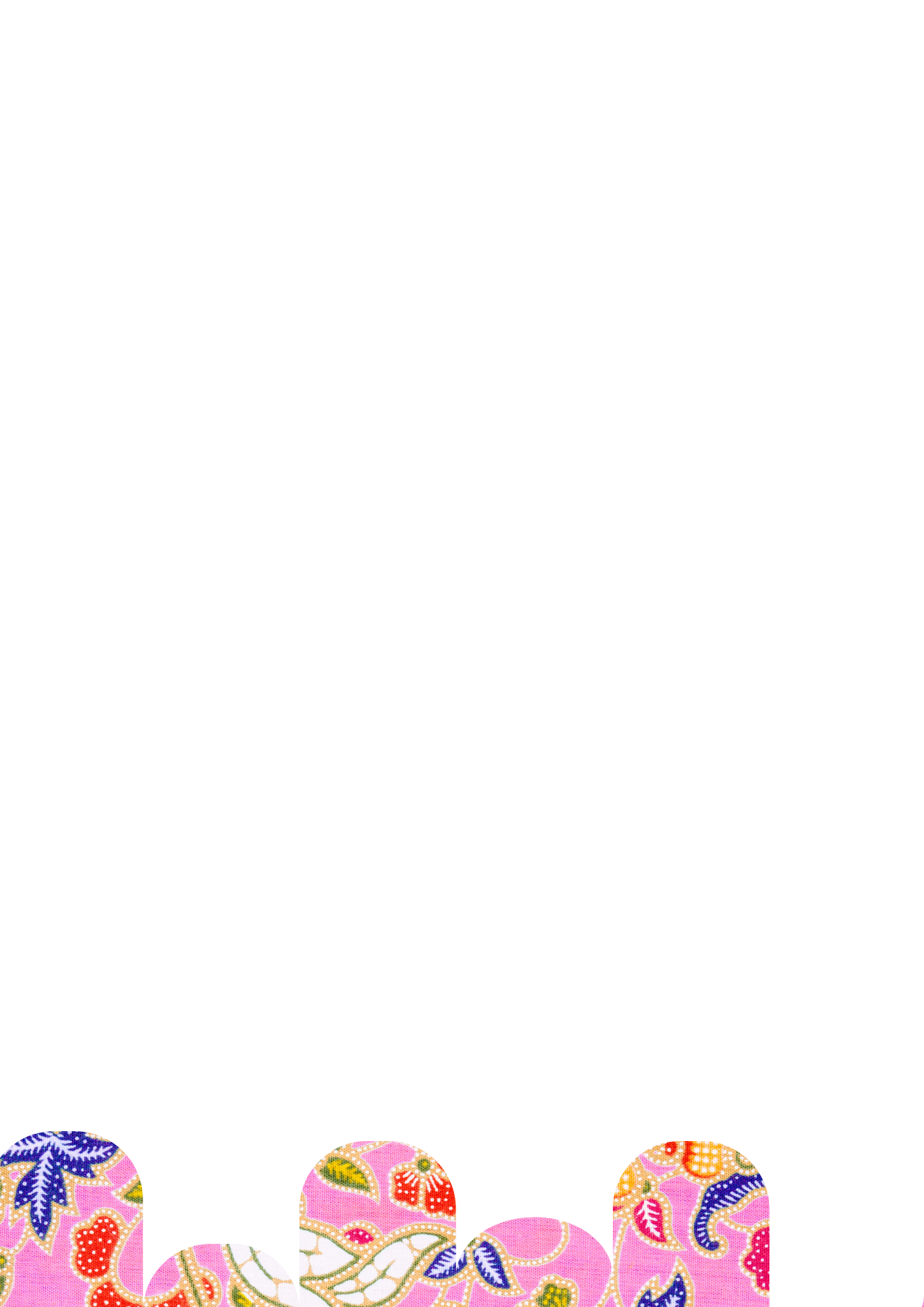 Tajuk
Isi kandungan